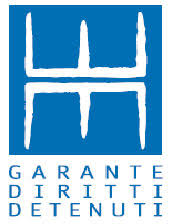 Detenuti presenti (*) 
Ingressi dalla libertà e persone uscite dagli Istituti penitenziari in Italia dal I° semestre 2019 al II° semestre 2022
(*) al 30 giugno e al 31 dicembre dei periodi considerati
Fonte: Elaborazioni su dati del Dipartimento Amministrazione Penitenziaria del  Ministero di Giustizia
Differenze tra ingressi dalla libertà e persone uscite dagli istituti penitenziari in Italia tra il I° semestre 2019 e il secondo semestre 2022
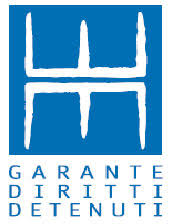 Fonte: Elaborazioni su dati del Dipartimento Amministrazione Penitenziaria del  Ministero di Giustizia
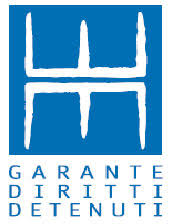 Detenuti presenti (*) 
Ingressi dalla libertà e persone uscite dagli Istituti penitenziari nel  LAZIO dal I° semestre 2019 al II° semestre 2022
(*) al 30 giugno e al 31 dicembre dei periodi considerati
Fonte: Elaborazioni su dati del Dipartimento Amministrazione Penitenziaria del  Ministero di Giustizia
Differenze tra ingressi dalla Libertà e persone uscite dagli istituti penitenziari nel LAZIO tra il I° semestre 2019 e il secondo semestre 2022
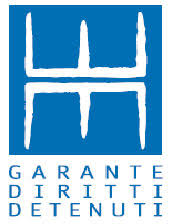 Fonte: Elaborazioni su dati del Dipartimento Amministrazione Penitenziaria del  Ministero di Giustizia